,                        ,
Chapter 12 Light Waves and Sound
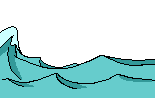 What is a Wave?
Traveling disturbance that carries energy from one place to another

Remember – Energy is the ability to do work or cause change
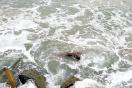 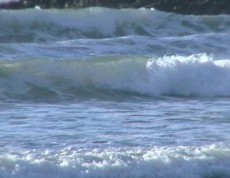 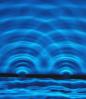 What is a wave?
Where does the energy of a wave come from?

Vibrations: An object that is vibrating is moving and vibrating objects transfer their energy to objects next to them
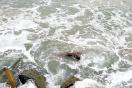 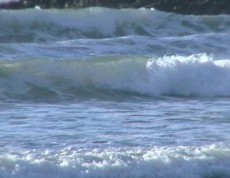 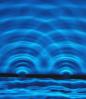 Mechanical Wave
Any way requiring a medium to propagate (go through). All waves other than electromagnetic waves (light).
Medium
Matter of some kind through which the energy of mechanical waves can propagate.
Example: Ocean waves medium=water
Slinky Video
https://www.youtube.com/watch?v=iT4KAc0Ag1E
Big Wave Surfing Video
https://www.youtube.com/watch?v=OgDtRmSCxBg
2 Main Types of Waves
Transverse Waves

Examples: Ocean waves, radio waves, light waves and heat waves


Compression (Longitudinal) Waves

Example: Sound waves
Transverse Waves
Motion of the medium is at a right angle (90) to the direction of the wave movement
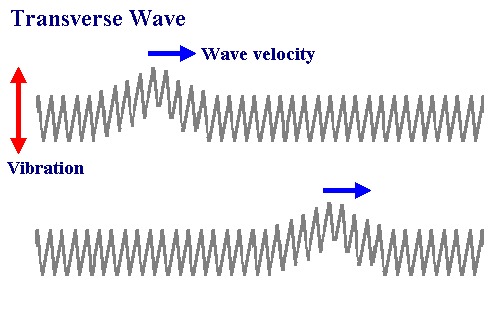 Parts of a Transverse Wave
Crest: highest point of the wave

Trough: lowest point of the wave
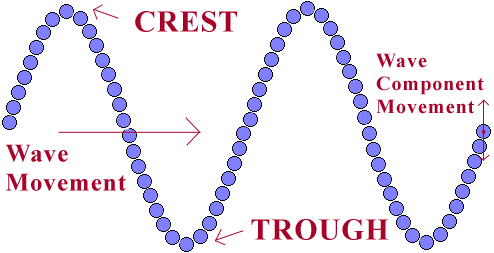 More on Transverse Waves
Wavelength:  () Distance between a point on one wave to the identical point on the next wave

Amplitude: (a) Distance from crest or trough to the rest position of the wave

Frequency: (f) The number of wave crests that pass a given point in a second
More on Transverse Waves
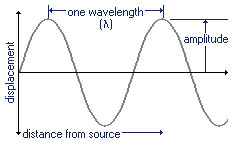 More on Transverse Waves
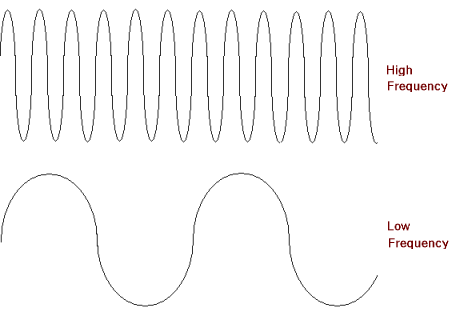 Math – Frequency and Wavelength
Frequency and Wavelength are inversely related


Frequency has units of 1/s or s-1 or Hertz (Hz)
 
Wavelength has a unit of meters (m)
Math – Frequency and Wavelength
Velocity of a wave is calculated by multiplying wavelength by frequency

Velocity has units of meters/second (m/s)

				

		 V =  x f
Example Problem #1
A wave is generated in a wave pool at an amusement park.  The wavelength is 3.2 m and the frequency is 0.60 Hz.  What is the velocity of the wave?
Example Problem #2
Earthquakes can produce three types of waves.  One of these is transverse wave called an “s” wave.  A typical s wave travels at 5000 m/s.  Its wavelength is 417 m.  What is its frequency?
Compression/Longitudinal Wave
Motion of the medium is parallel to the direction of the wave movement

Examples: Sound waves, springs, coils
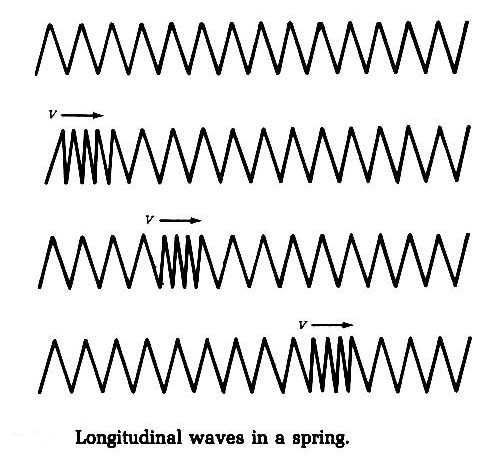 Compression/Longitudinal Wave
Compressions expand to an area that is less dense

Rarefaction:  The less dense area in a compression wave
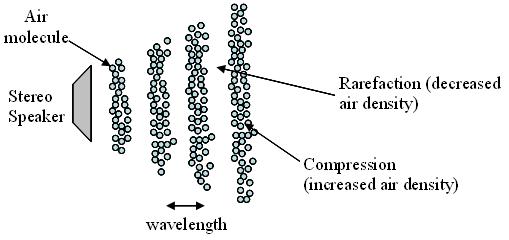 Compression/Longitudinal Wave
In order to have a compression wave, there must be a medium (matter)

Matter in a medium does not move forward.  Instead the wave carries the energy forward.
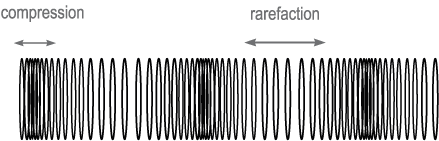 Compression/Longitudinal Wave
Wavelength (): One compression and one rarefaction
	
Frequency (f):  Number of compressions that pass a point per second
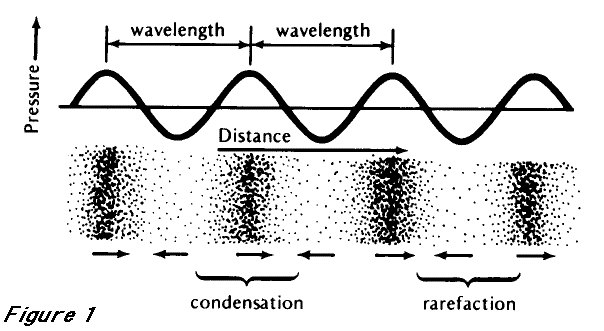 Interactions of Waves
Reflection
Bouncing back of a wave after it strikes a surface




Incident ray – incoming wave

Reflected ray – reflected wave
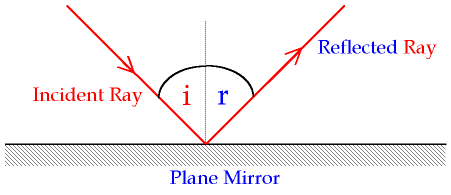 Refraction
Bending of a wave because of a change in medium
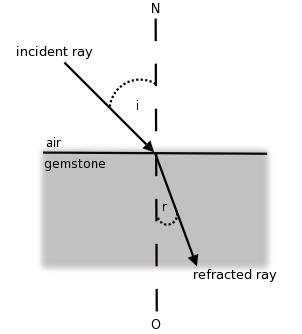 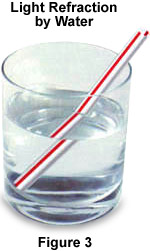 Diffraction
Bending of a wave around the edges of an obstacle

Waves move in a straight 
line unless they 
interact with an 
obstacle
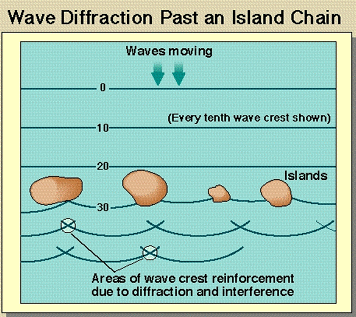 Wave interference
Interference – Interaction of waves that arrive at the same place at the same time


Constructive Interference	Destructive Interference